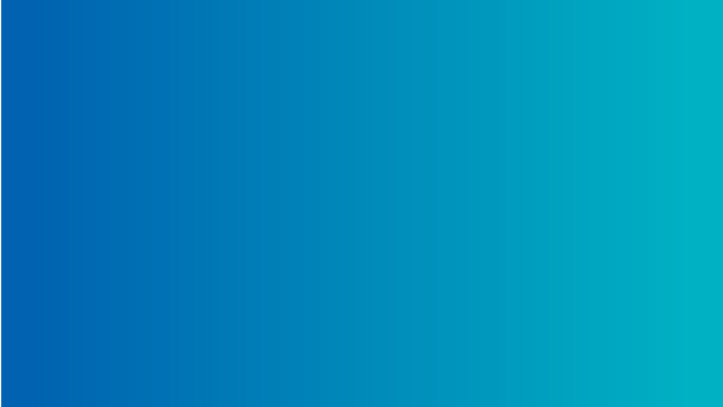 NEXGO P200
Versión 4.1 Publicada en octubre de 2022
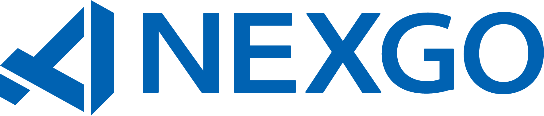 NEXGOGLOBAL.COM
© 2022 NEXGO | La información contenida en este documento está sujeta a cambios sin previo aviso. Todas las imágenes mostradas son sólo para fines ilustrativos, el producto real y el software pueden variar. NEXGO y el logotipo de NEXGO son marcas comerciales o marcas comerciales registradas de NEXGO en China y/o en otros países. Todas las demás marcas comerciales o nombres de marcas son propiedad de sus respectivos propietarios.
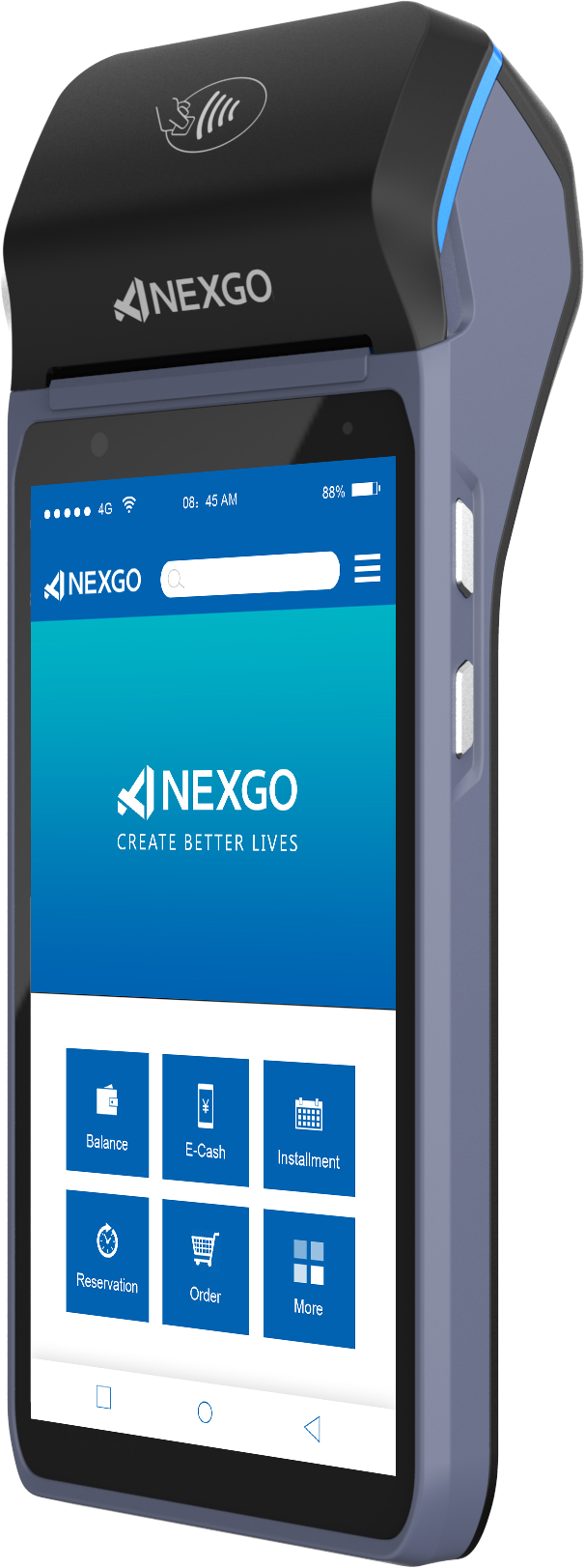 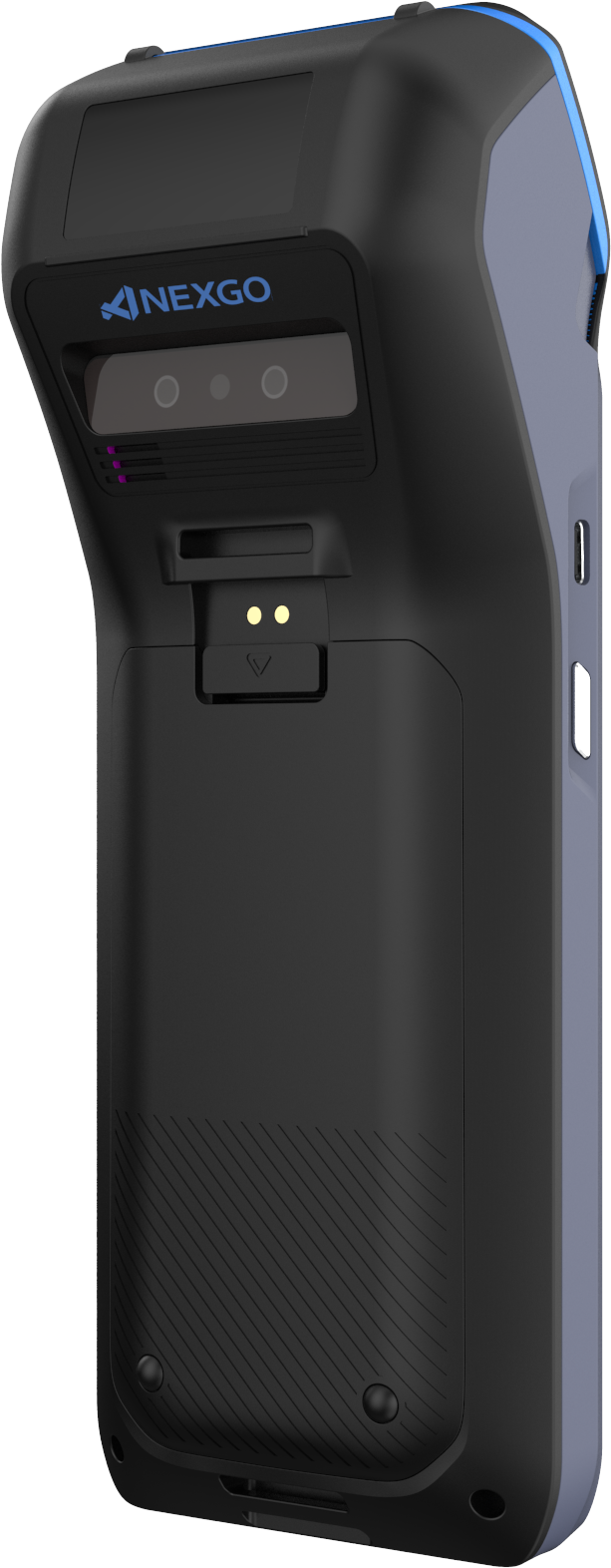 P200
6.0 Pulgadas & Android 9.X
TPV Inteligente No Bancario
P200 es un TPV inteligente no bancario de 6.0" basado en Android 9.X. Es compatible con una amplia gama de métodos de conectividad, incluidos 4G, Wi-Fi y Bluetooth. P200 también lleva una impresora rápida de 80mm/s con las ventajas de bajo nivel de ruido y bajo consumo de energía.
Conectividad
Android 9.X
6.0” Pantalla
4G/3G/2G, Wi-Fi, BT
Rendimiento Sobresaliente
HD+, 1440*720
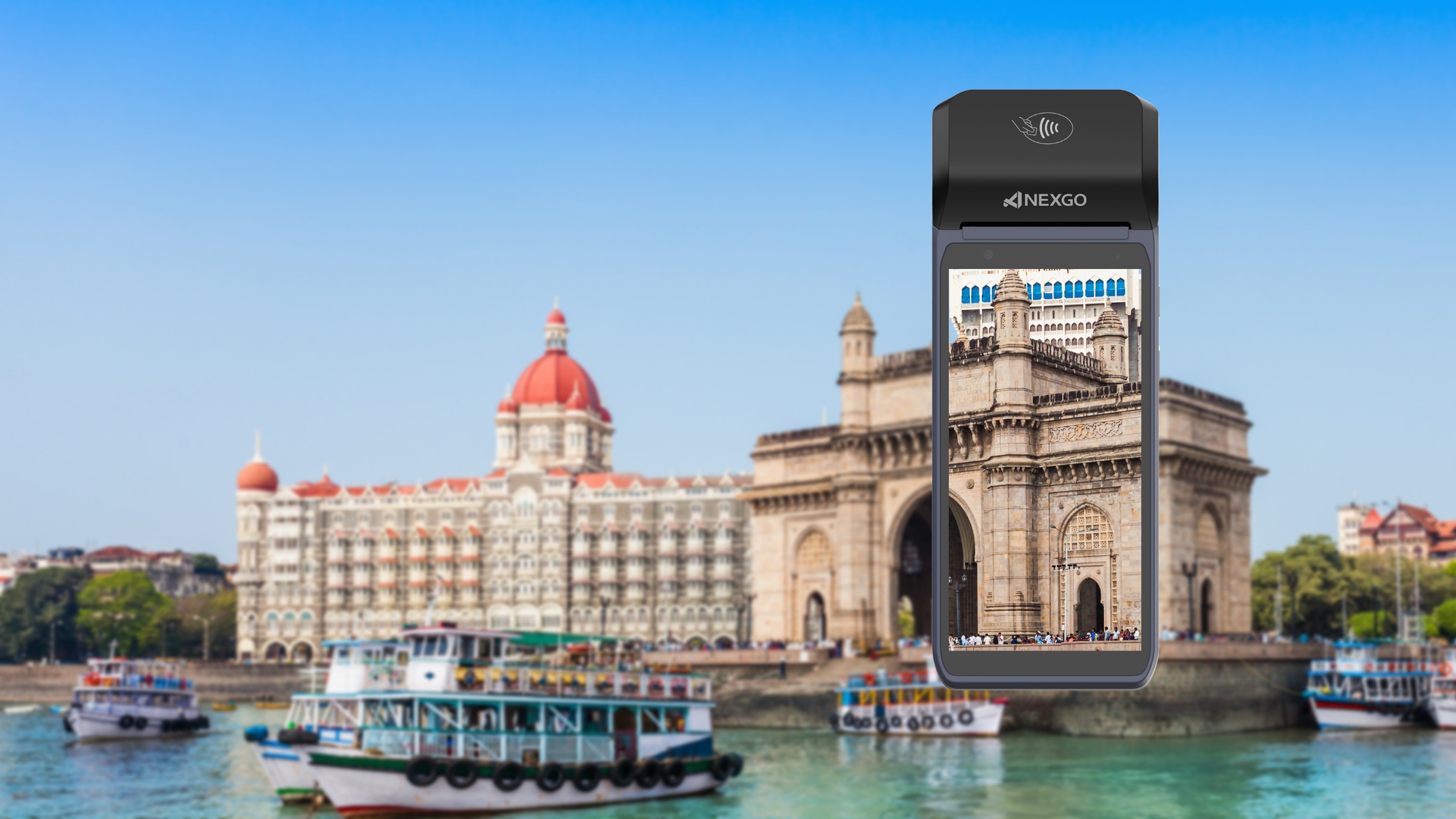 Gran Pantalla HD+

La gran pantalla HD+ de 6.0" de P200 lo hace más excelente para escenarios de uso hoy en día. Es más clara, más grande, más bonita y más conveniente.
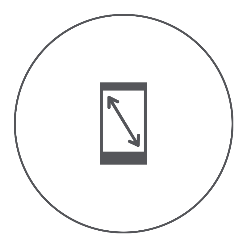 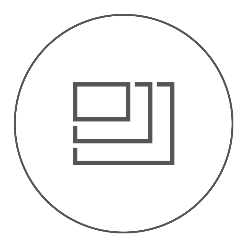 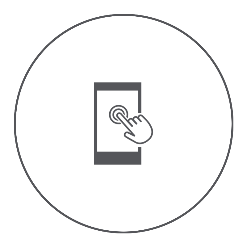 6.0 Pulgadas
1440 x 720
Pantalla Táctil
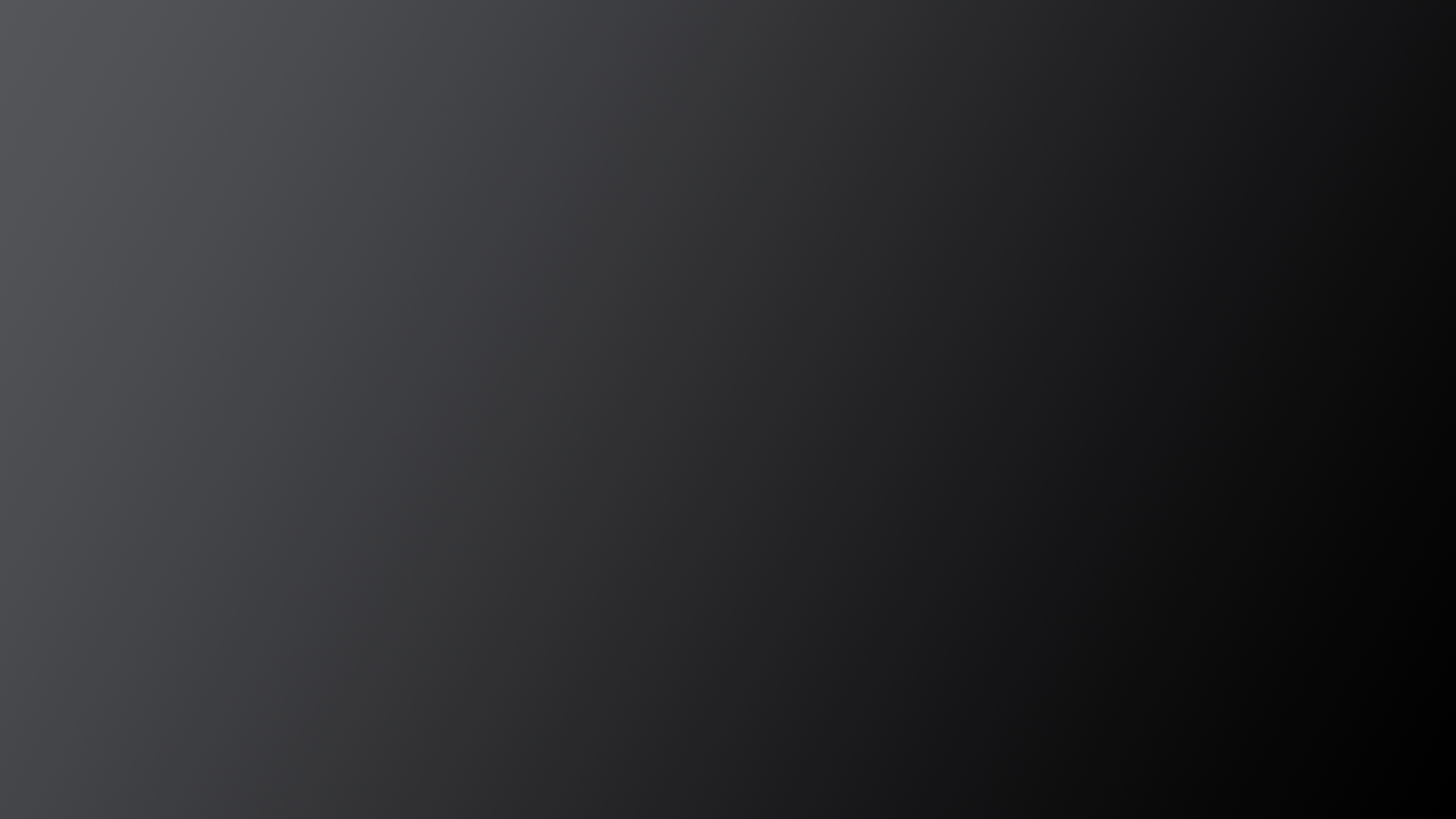 Obtenga más
“Android 9 aprovecha el poder de la inteligencia artificial para darle más de su teléfono. Ahora es más inteligente, más rápido y se adapta a medida que lo usa.”

Android 9 Pie
Rendimiento
Sobresaliente 

P200 funciona con Android 9.0 y utiliza un procesador de alta velocidad de cuatro núcleos a 1.4 GHz.
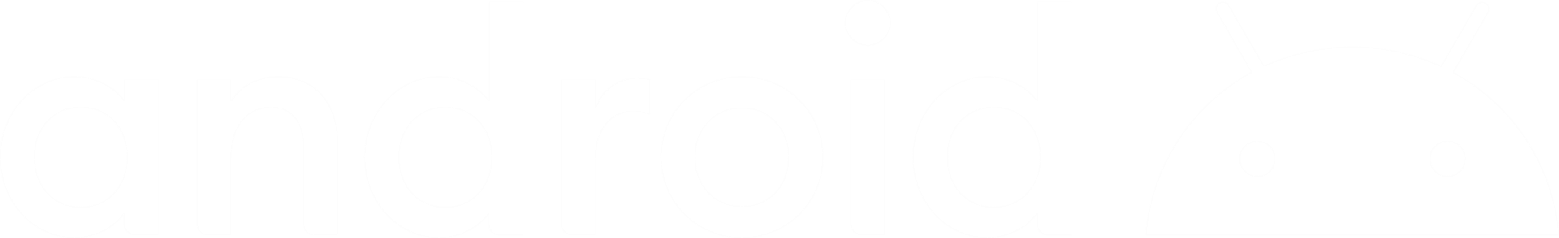 Cuatro Núcleos 
1.4GHz

Memoria
1GB RAM + 8GB Flash 
2GB RAM + 16GB Flash(Opcional)
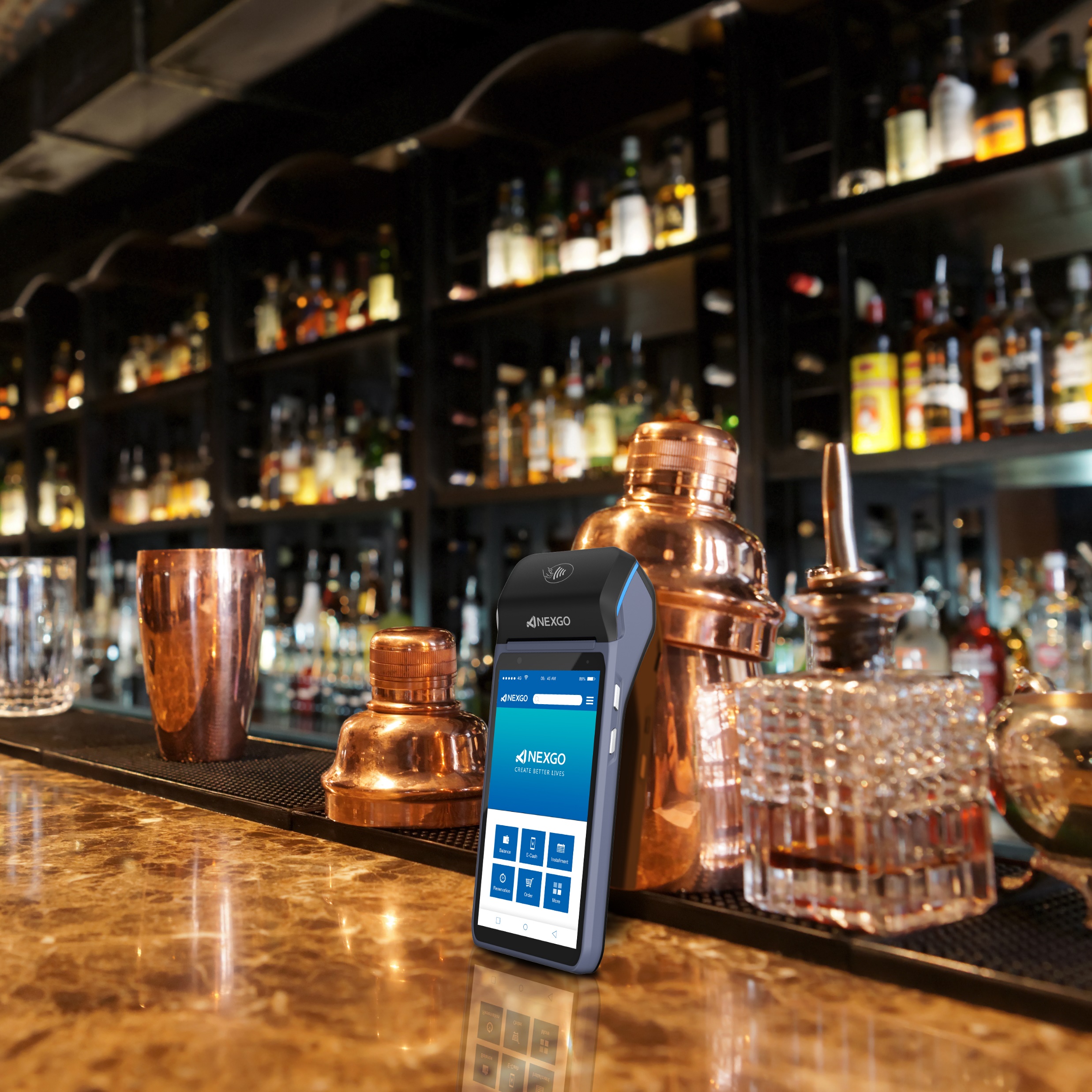 La Gama Completa de Conectividad

Además de la conectividad 4G/3G/2G, también se dispone de Wi-Fi y Bluetooth. P200 puede utilizarse de forma flexible en diferentes entornos sin importar qué tipo de método de comunicación esté utilizando.
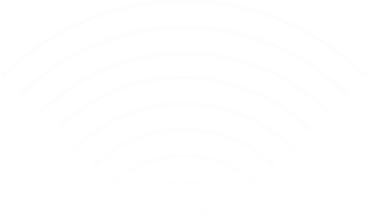 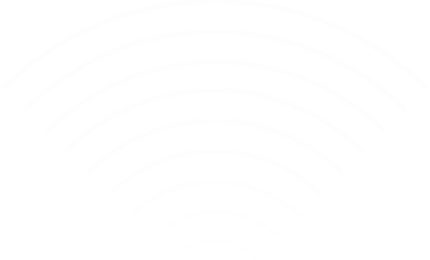 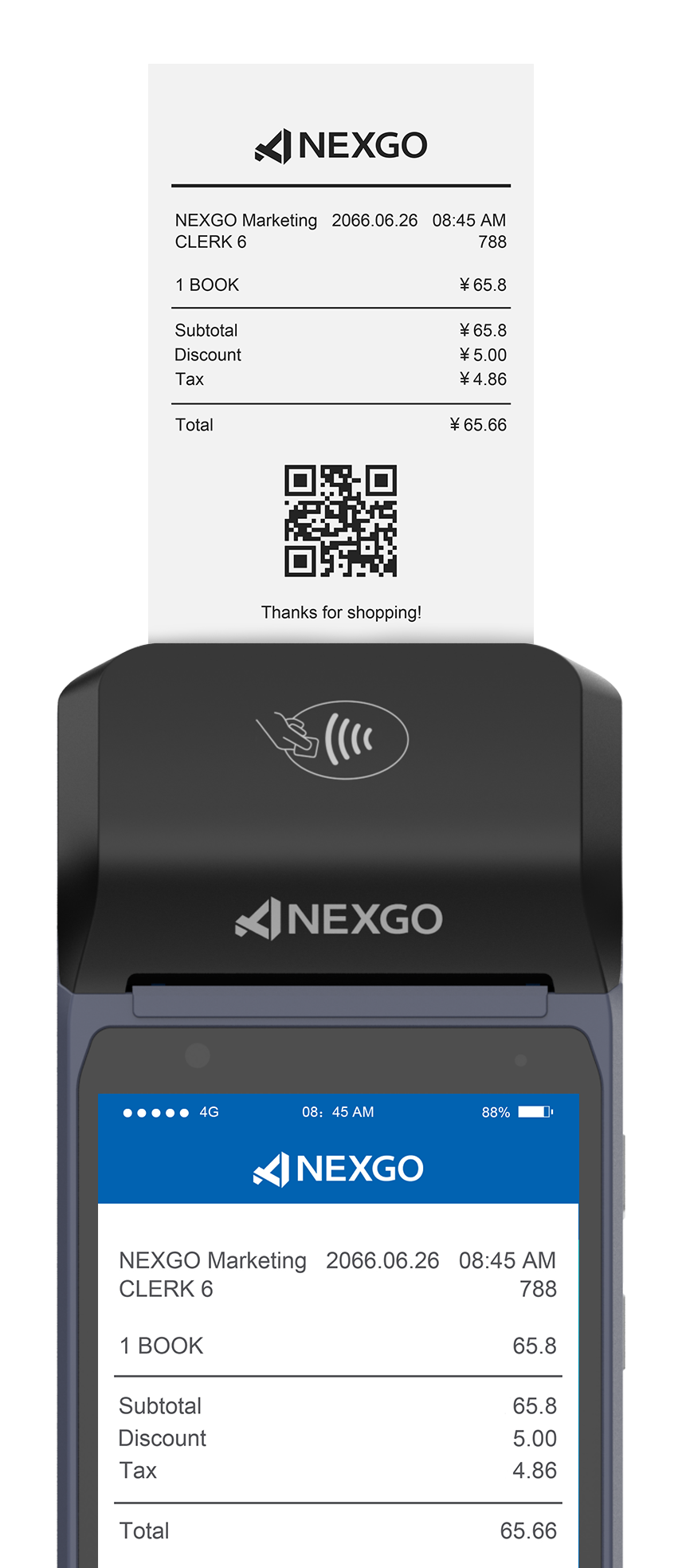 Impresión de Recibos
Impresión 
Más Clara y Rápida

La impresora de alta velocidad incorporada en P200 utiliza la tecnología de impresión más líder, consume menos energía e imprime recibos de forma silenciosa.
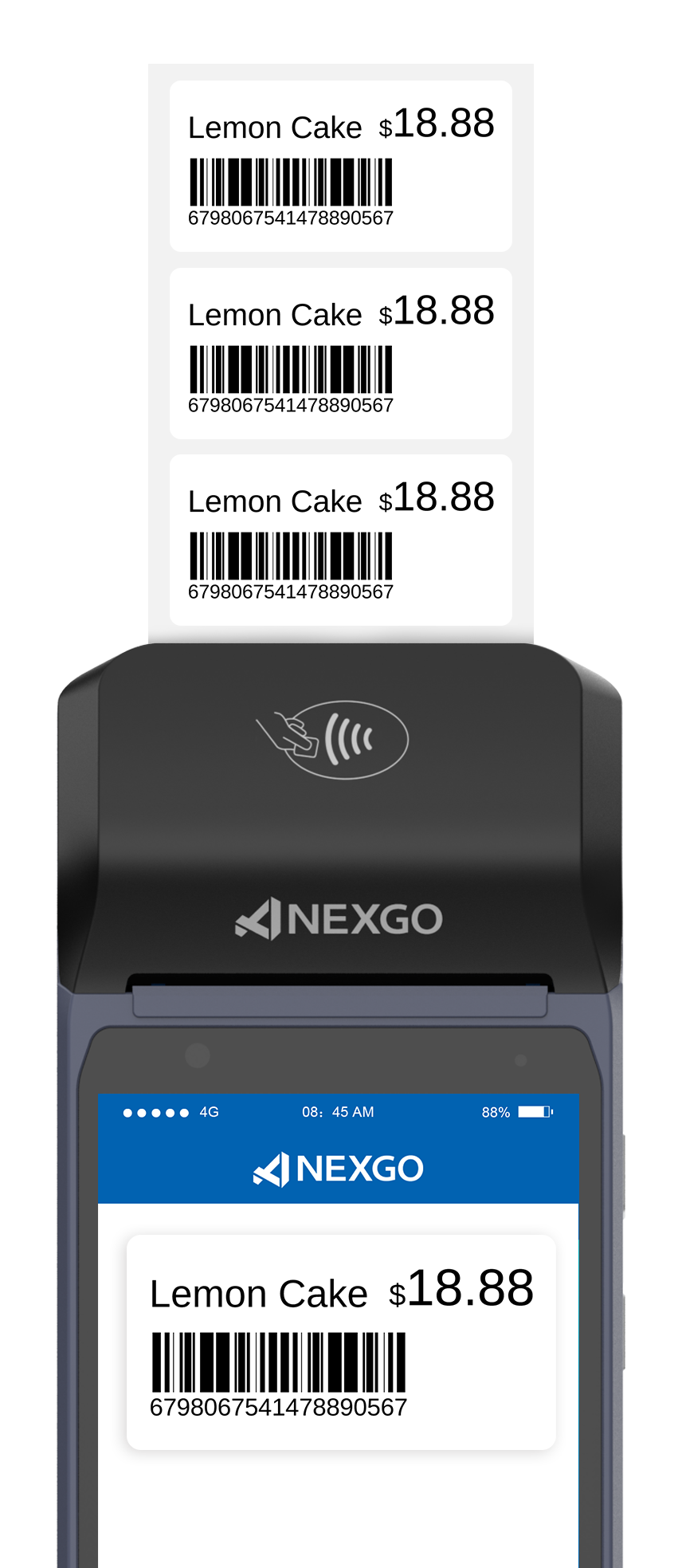 Impresión de Etiquetas
* Desarrollando
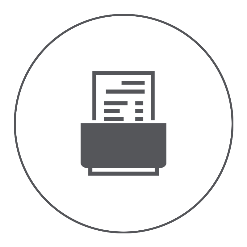 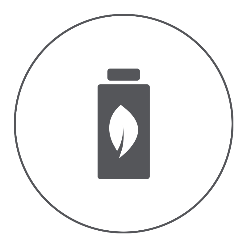 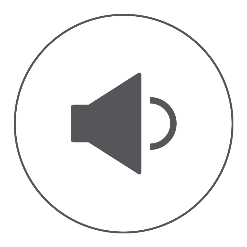 80mm/s
Bajo Consumo de 
Energía
Bajo Nivel de Ruido
Batería de Alta Capacidad

P200 puede imprimir más de 700 recibos por carga, y seguir imprimiendo recibos a gran velocidad cuando la batería está baja.
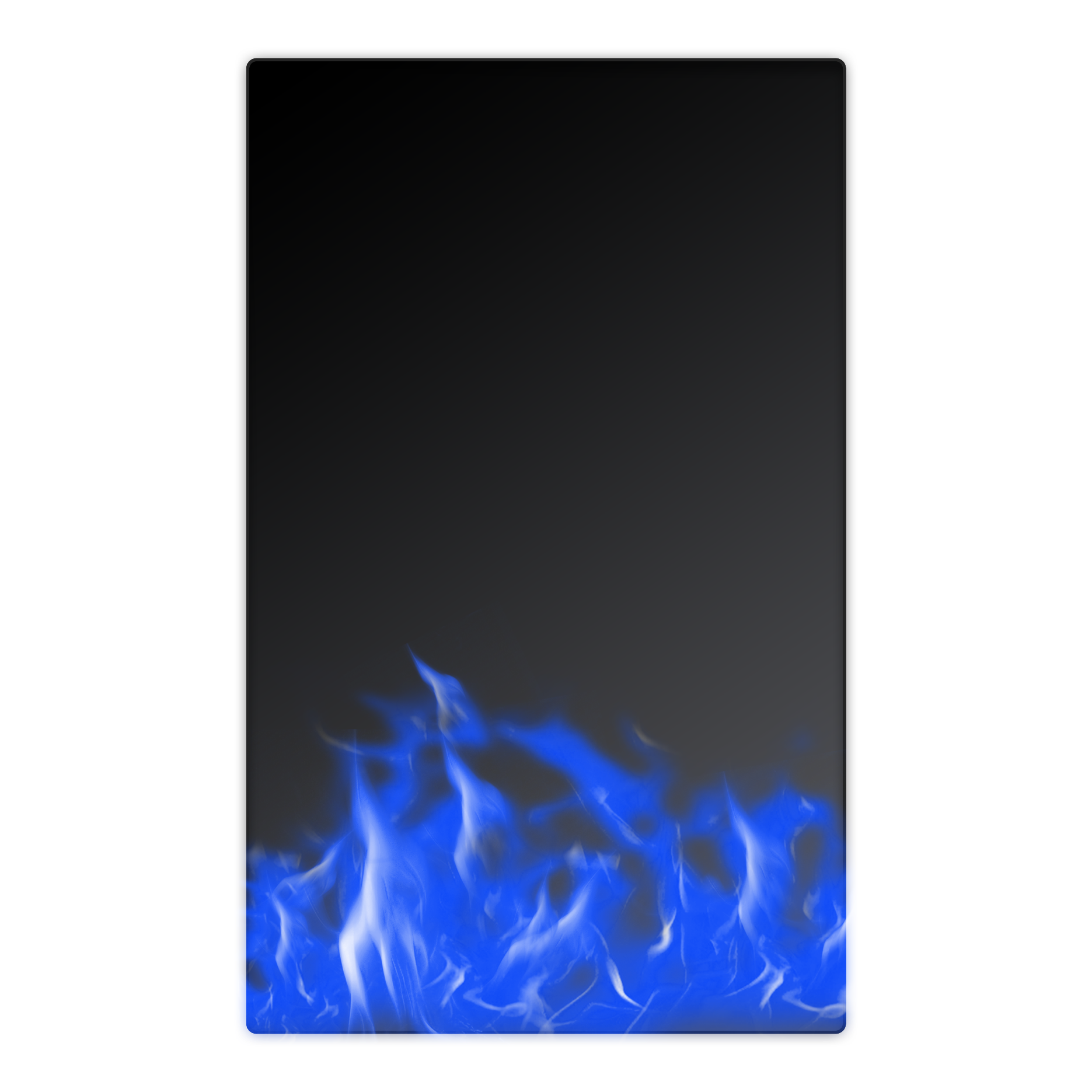 7.4V
2600 mAh
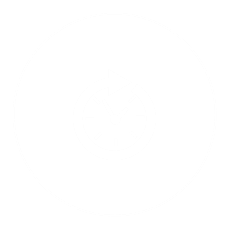 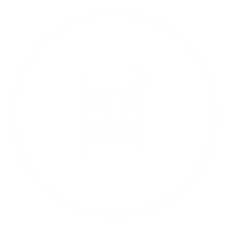 240+ Horas
≥700 Transacciones
Escenarios Múltiples 

P200 se puede usar ampliamente en una variedad de escenarios, como pedidos y pagos de comidas, entrega de comidas en línea, colas, recargas móviles, servicios públicos, loterías, puntos para miembros, tarifas de estacionamiento, etc.
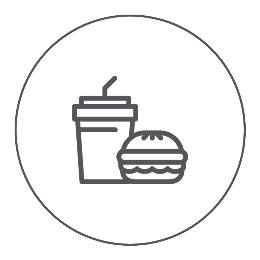 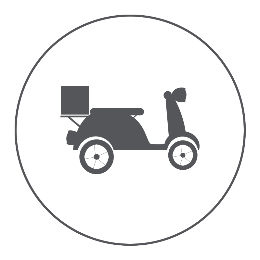 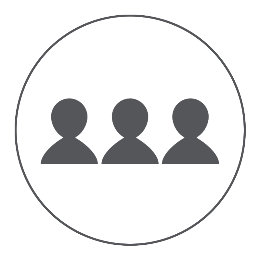 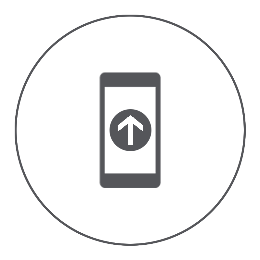 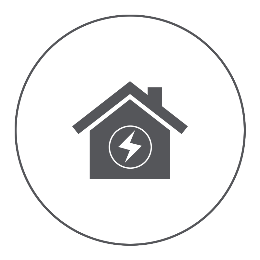 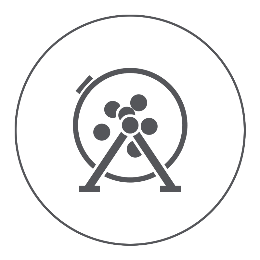 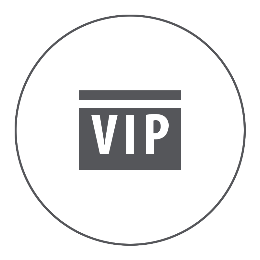 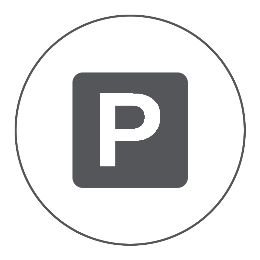 Pedido de 
Comida
Entrega de Comida 
en Línea
Hacer Cola
Recarga Móvil
Servicios Públicos
Lotería
Puntos para 
Miembros
Tarifas de 
Estacionamiento
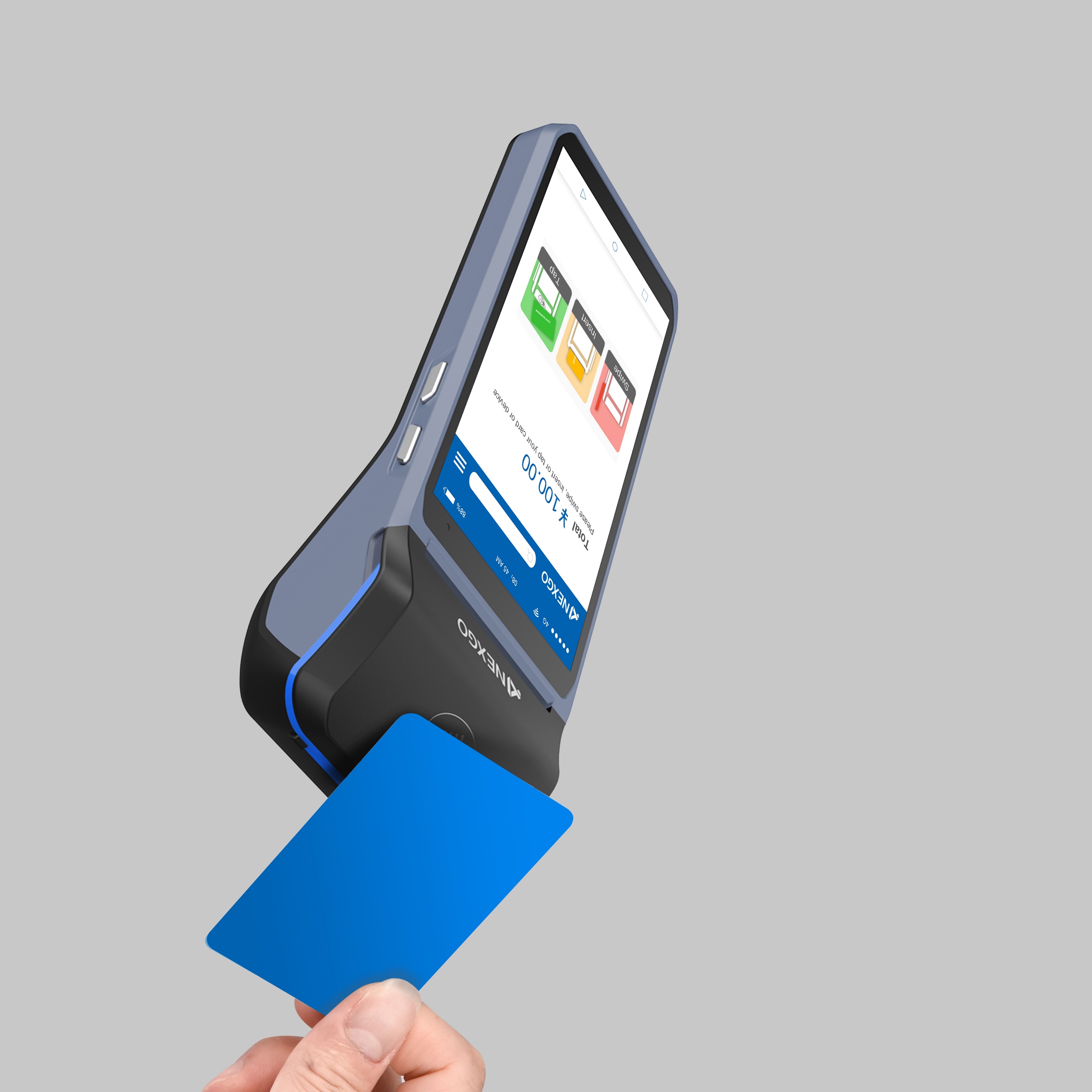 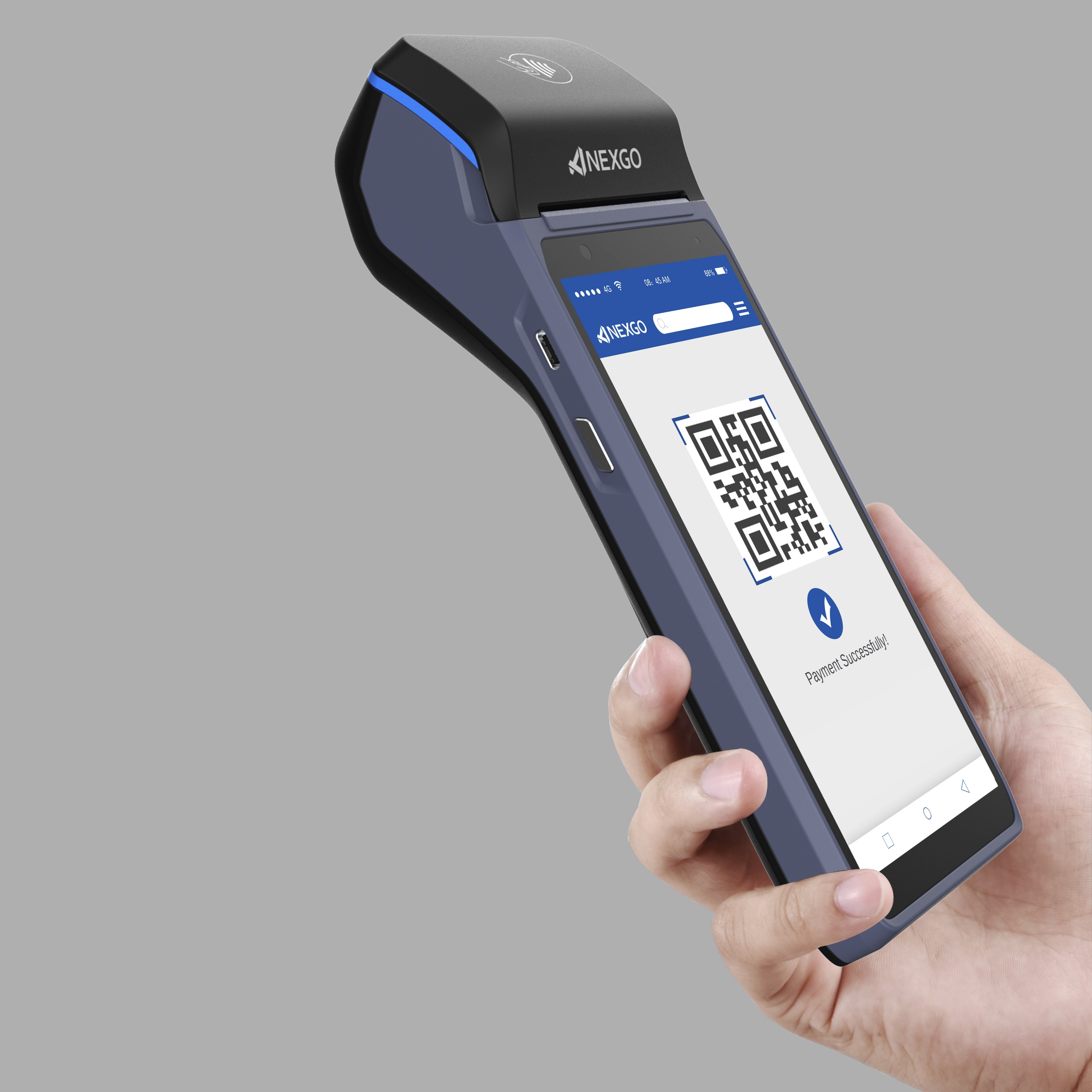 Sin contacto /
NFC
Pago con NFC y Códigos QR

Hay tres formas de realizar pagos: códigos QR, tarjetas de miembro y efectivo.
códigos QR
P200 Terminal TPV Inteligente No Bancario
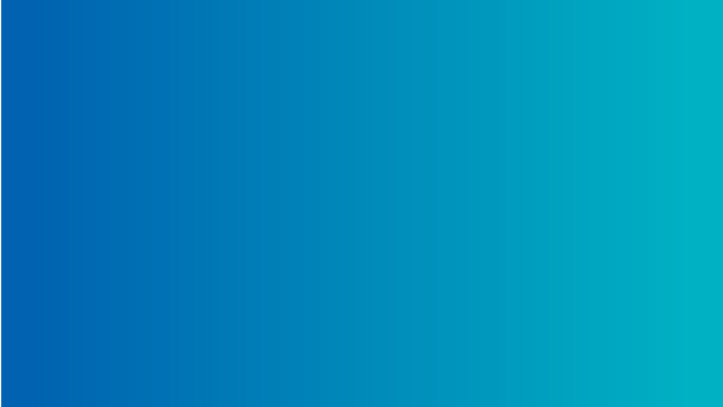 ¡Muchas Gracias!
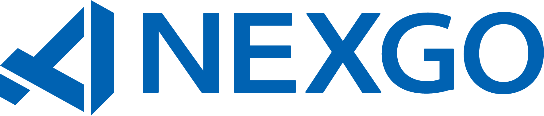 NEXGOGLOBAL.COM
© 2022 NEXGO